Procedural Language  (PL/SQL)
Nikolas Mitrou
Professor ECE, NTUA
Procedural Language  (PL/SQL)
Introduction
Implementations:
PL/PostgreSQL – PL/pgSQL
Oracle PL/SQL
…
Structure – Declarative statements PL/pgSQL
Executable statements and flow control in PL/pgSQL
Data structures and function parameters PL/pgSQL
PL/SQL
Introduction – what PL/SQL is/do
(SQL) programming language for servers
Enriches SQL with control structures
Defines functions/procedures
Implements complex computations
Accepts user-defined functions and operators
By using it, many time-consuming transactions with the server are avoided
PL/SQL (cont.)
Implementations
ORACLE PL/SQL
Oracle Database 12c, PL/SQL http://www.oracle.com/technetwork/database/features/plsql/index.html 
Using Oracle PL/SQL,  http://infolab.stanford.edu/~ullman/fcdb/oracle/or-plsql.html 
PL/PostgreSQL
PL/pgSQL Documentation http://www.postgresql.org/docs/10/static/plpgsql.html   
PL/pgSQL Tutorial, http://www.w3resource.com/PostgreSQL/pl-pgsql-tutorial.php
PL/pgSQL
Structure
Example
Its basic structure is the block (defines the scope of its variables)
A label may be used for reference
We can have nested blocks
messages
CREATE FUNCTION [schema.]somefunc() RETURNS INTEGER AS $$ 
<< outerblock >> 
DECLARE 
   quantity INTEGER := 30; 
BEGIN 
   RAISE NOTICE 'Quantity here is %', quantity;  -- Prints 30 
   quantity := 50; 
   -- this is a single-line comment
   -- multiline comments are included within /* ….*/
   -- Create a subblock
   DECLARE 
      quantity INTEGER := 80; 
   BEGIN 
      RAISE NOTICE 'Quantity here is %', quantity; -- Prints 80
      RAISE NOTICE 'Outer quantity here is %', 
                    outerblock.quantity; -- Prints 50 
   END; 
   RAISE NOTICE 'Quantity here is %', quantity; -- Prints 50
   RETURN quantity; 
END; 
$$ LANGUAGE plpgsql;
[ <<label>> ] 
[ DECLARE 
        declarations ] 
BEGIN
        statements 
END  [label] ;
$$: delineate the body of the function
PL/pgSQL (cont.)
Declarations   (version 9.5)(1)
All variables must be declared (with the exception of INTEGERS in a FOR loop)
Examples:
myint1 INTEGER;
myint2 INTEGER  DEFAULT 1;
myint3 CONSTANT  INTEGER  := 20;
mystring VARCHAR;
myrow tablename%ROWTYPE; 
myfield tablename.columnname%TYPE;
The general structure of a declarative statement is:
name [ CONSTANT ] type [ COLLATE(2) collation_name ] 
          [ NOT NULL ] [ { DEFAULT | := } expression ];
(1) You can see the latest version here:  http://www.postgresql.org/docs/10/static/plpgsql.html
(2) COLLATE: declares the way of setting strings in an order, based e.g. on a character set
PL/pgSQL (cont.)
Functions: input and output parameters
Functions can accept and return as parameters all data types allowed by the server (scalar, array or composite data- %rowtype)
They can also be defined to return a “set” (or array) of any data that can be returned individually
They can simply perform a set of functions and not return anything (RETURNS void)
PL/pgSQL (cont.)
Example of a function with a single input and a single output parameter
schema (if not the public)
DROP FUNCTION IF EXISTS example1.find_student(integer);
CREATE FUNCTION example1.find_student(persID INTEGER) RETURNS text AS $$
-- Instead of the above two statements: CREATE OR REPLACE FUNCTION … 
DECLARE  
    last_name VARCHAR;
    first_name VARCHAR;  
BEGIN  
    SELECT name, givenname INTO STRICT last_name, first_name  --(*) 
    FROM example1.student WHERE IDstudent = persID;  
    RETURN first_name || '=====' || last_name;                --(**)
END;  
$$ LANGUAGE plpgsql;
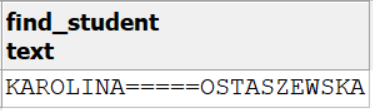 SELECT example1.find_student(202429);
(*) STRICT  is optional. If present, the query must return exactly one row
(**)  String concatenation in postgreSQL:  string || string
PL/pgSQL (συνέχεια)
Δομές ελέγχου
IF boolean-expression THEN
    statements
[ ELSIF boolean-expression THEN
    statements
[ ELSIF boolean-expression THEN
    statements
    ...]]
[ ELSE
    statements ]
END IF;
[ <<label>> ]
 FOR identifier IN [ REVERSE ] expression1 .. expression2  LOOP
      statement;
      [...]
  END LOOP;
[ <<label>> ]    
WHILE condition LOOP      
statement;      
[...]    
END LOOP;
CASE
    WHEN boolean-expression THEN
      statements
  [ WHEN boolean-expression THEN
      statements
    ... ]
  [ ELSE
      statements ]
END CASE;
PL/pgSQL (συνέχεια)
Example 3:  
Enter as many new entries in the room table of the Elementary Student Registry as the different home universities of the students, with use type 'office' and label ‘GI-2024.x', x=1,2,...
Preparation, with two changes in the schema:
The PRIMARY KEY of the room table is declared SERIAL, in order to be created automatically
A secondary table roomuniversity is created (hint)
-- 1. Create a copy of table 'room'
CREATE TABLE room_temp AS TABLE exercise1.room
-- 2. Create a new table 'room' with a SERIAL key
DROP TABLE exercise1.room 
CREATE TABLE exercise1.room (
  IDroom   SERIAL PRIMARY KEY,
  label VARCHAR(50) DEFAULT NULL,
  use room_use,
  seats INTEGER );
-- 3. Insert the old entries from the copy table
INSERT INTO exercise1.room (IDroom, label, seats)
       SELECT IDroom, label, seats FROM room_temp;
-- 4. Change the starting value of the PRIMARY KEY 
ALTER SEQUENCE exercise1.room_IDroom_seq RESTART WITH 202410;
-- 5. Create table 'roomuniversity'
CREATE TABLE exercise1.roomuniversity (
  roomID   INTEGER NOT NULL,
  univ VARCHAR(50),
  PRIMARY KEY (roomID, univ),
  FOREIGN KEY (roomID) 
     REFERENCES exercise1.room(IDroom) 
  ON DELETE CASCADE
  );
PL/pgSQL (συνέχεια)
Example 3 (cont.)
CREATE OR REPLACE FUNCTION exercise1.more_rooms() RETURNS void AS $$
      DECLARE 
          cnt INTEGER := 1;
          u exercise1.person.university%TYPE;
          s INTEGER;
          str VARCHAR := ‘GI-2024-';
      BEGIN  
--  Loop over the table entries to get universities and corresponding number of students 
	FOR u,s IN (SELECT university, COUNT(university) student_num 
                      FROM exercise1.person WHERE category='student' AND ak_year = 2024
		  GROUP BY university
		  ORDER BY student_num DESC)  
	LOOP
	      INSERT INTO exercise1.room (label, use, seats) VALUES 
                  (CONCAT(str,cnt), 'office' ,s); 
                   -- The PRIMARY KEY, IDroom, is created automatically
         -- Table roomuniversity is updated, with roomID taken
         -- from the newly inserted entry in the room table
	      INSERT INTO exercise1.roomuniversity (roomID, univ) VALUES 
                  ((SELECT IDroom FROM exercise1.room WHERE label=CONCAT(str,cnt)), u);
		   cnt = cnt + 1;
	END LOOP;
       END;
$$ LANGUAGE plpgsql;

SELECT exercise1.more_rooms();
PL/pgSQL (cont.)
Functions PL/pgSQL in the PgAdmin UI
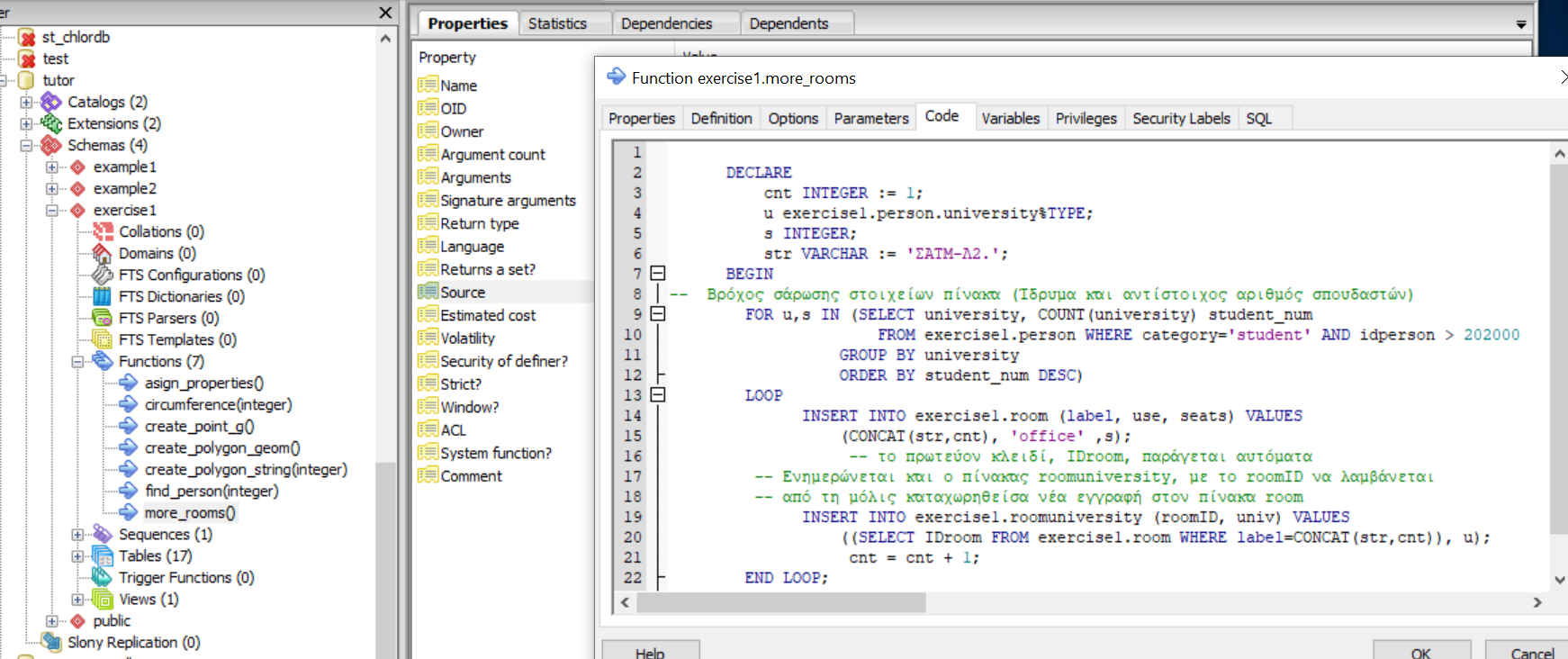 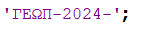 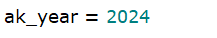 PL/pgSQL (cont.)
Example (cont): Tables room and roomuniversity
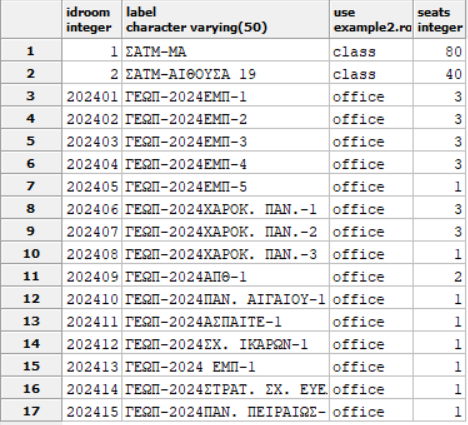 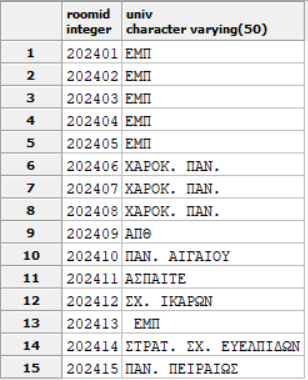